Путешествие по городам Кузбасса
Города Кемеровской области
В состав Кемеровской области входят 20 городов. В области насчитывается 7 городов с численностью населения свыше 100 тыс. жителей (Кемерово, Новокузнецк, Прокопьевск, Белово, Киселевск, Ленинск-Кузнецкий, Междуреченск). 
Основное природное богатство Кузбасса – уголь – добывается в 13 городах.
Город Белово – 1938г
Часовня                    Церковь
Кемерово – 1932 г.
Улица  Молодежная  Ленина
Часовня иконы Божьей Матери «Всех скорбящих радость», памятник погибшим шахтерам Кузбасса.
Сосновый бор у Кардиоцентра
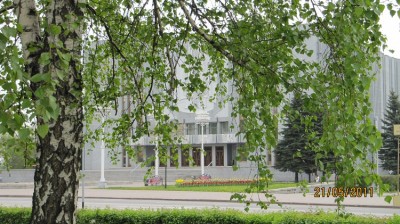 Весна на бульваре Строителей
Вот такой аист поселился в школьном дворе
ЛЕНИНСК-КУЗНЕЦКИЙ – 1925 г
Церковь
Полысаево -  город с 1989Топки -  город - с 1933.Березовский  - город с 1965г.Юрга  город с 1949г.Тайга  - город с 1925г.Анжеро – Судженск - город с 1931г. Мариинск  -город с 1856г
Прокопьевск
Трамвайная линия  Китайская стена
Новокузнецк – 1931 г
Кузнецкая крепость — памятник истории
КМК заводоуправление
ЗСМК прокатное производство
Дворец спорта кузнецких металлургов
Католический Храм св.Иоанна Златоуста
Дозовская развязка
Пешеходный мост через реку Абу
Гурьевск к юго – востоку от Кемерово. Город с 1938г.
  Салаир к югу от Кемерово. Город с 1941г.
  Киселевск к югу от Кемерово . Город с 1936г.
  Междуреченск к юго – востоку от Кемерово. Город с 1955г.
  Мыски к юго – востоку от Кемерово. Город с 1956г
Осинники  город с 1938 г. 
Калтан город с 1959 г
Таштагол  город с 1963 г
Спасибо за
внимание